Государственное бюджетное образовательное учреждение высшего образования Московской области 
ТЕХНОЛОГИЧЕСКИЙ УНИВЕРСИТЕТ 
имени дважды героя Советского Союза лётчика-космонавта А.А. Леонова
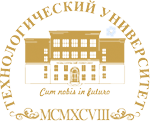 О  РАБОТЕ ИНСТИТУТА   ИНФОКОММУНИКАЦИОННЫХ СИСТЕМ   И   ТЕХНОЛОГИЙ
Директор института к.т.н. В.Г. Бондаренко
Докладчик: зам.директора  Е.Д.Штрафина
Королёв
2022
Направления подготовки
09.03.03 Прикладная информатика
09.03.02 Информационные системы и технологии
27.03.04 Управление в технических системах
10.03.01 Информационная безопасность
01.03.02 Прикладная математика и информатика
БАКАЛАВРИАТ
10.04.01 Информационная безопасность
09.04.03 Прикладная информатика
МАГИСТРАТУРА
СПЕЦИАЛИТЕТ
11.05.01 Радиоэлектронные системы и комплексы
2
[Speaker Notes: 02.06.01 Компьютерные и информационные науки (направленность: Системный анализ, управление и обработка информации)]
Институт инфокоммуникационных систем и технологий
Кафедра математики и естественнонаучных дисциплин
Кафедра информационных технологий и управляющих систем
Кафедра информационной безопасности
НАПРАВЛЕНИЯ ПОДГОТОВКИ
Управление в технических системах
Прикладная 
математика и информатика
Прикладная информатика
Информационные системы и технологии
Радио-электронные системы и комплексы
Информационная безопасность
БАЗОВЫЕ КАФЕДРЫ
Информационные технологии ракетной телеметрии 
(НПО ИТ г. Королёв)
Информационные системы и технологии проектирования, производства и управления (Корпорация ТРВ 
г. Королёв)
Защиты информации

(ООО «НОВО» г.Мытищи)
Безопасность информации

(ЦБИ г. Королёв)
Управление и информационные технологии в космических системах 
(НИИ КС г. Королёв)
Технологий проектирования и обеспечения ракетных комплексов 
(4 ЦНИИ МО РФ г.Королёв)
3
Обучается 67 чел.
Обучается 34 чел.
Обучается 41 чел.
Обучается 31 чел.
Обучается 29 чел.
Обучается 41 чел.
Управления и информационных технологий в космических системах (2008 г.)
Базовая организация:  НИИ космических систем им. А.А. Максимова - филиал  ФАО «ГКНПЦ 
им. М.В. Хруничева»
Направления подготовки:
27.03.04 Управление в технических системах
01.03.02 Прикладная математика и информатика
Читаемые дисциплины:
Управление и информационные технологии в КС
Системы компьютерного моделирования 
Математическое моделирование технических систем и процессов
Методы тестирования и диагностики программ 
Имитационное моделирование и планирование вычислительного эксперимента 
Основы баллистики ракет-носителей и космических аппаратов
Основы построения и функционирования КС дистанционного зондирования Земли и др.
Основы построения программно-аппаратных средств для обучения персонала эксплуатации ракетно-космических объектов и др.
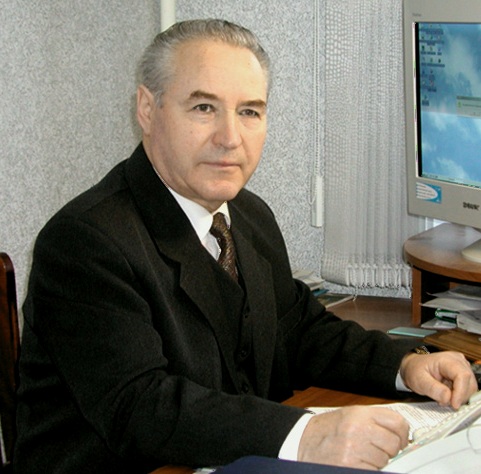 Заведующий кафедрой:
Вокин Григорий Григорьевич – д.т.н., профессор, начальник отделения
4
Информационных технологий ракетной телеметрии (2009 г.)
Базовая организация:  АО «НПО Измерительной техники»
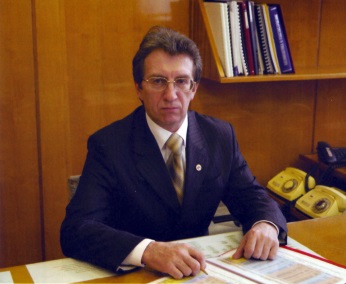 Направления подготовки:
27.03.04 Управление в технических системах
Читаемые дисциплины:
Исполнительные и силовые элементы технических систем 
Измерительные и навигационные приборы и системы
Основы современной телеметрии
Проектирование датчико-преобразующей аппаратуры телеметрии
Теоретические основы проектирования антенн телеметрии
Практика по получению профессиональных умений и опыта профессиональной деятельности (производственная)
Преддипломная практика
Заведующий кафедрой:
Артемьев Владимир Юрьевич – Генеральный директор АО «НПО Измерительной техники»
5
Информационных систем и технологий проектирования, производства и управления (2015 г.)
Базовая организация:  АО «Корпорация «Тактическое ракетное вооружение»
Направления подготовки:
09.03.03 Прикладная информатика
Читаемые дисциплины:
Методы реализации информационных систем и информационных технологий
Практика по получению профессиональных умений и опыта профессиональной деятельности (производственная)
Преддипломная практика
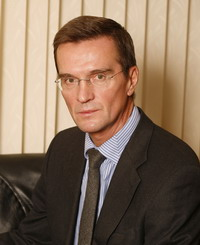 Заведующий кафедрой:
Обносов Борис Викторович – герой России, д.т.н., профессор, Генеральный директор АО «Корпорация «Тактическое ракетное вооружение»
6
Защита информации (2017 г.)
Базовая организация:  ООО «НОВО», г. Мытищи
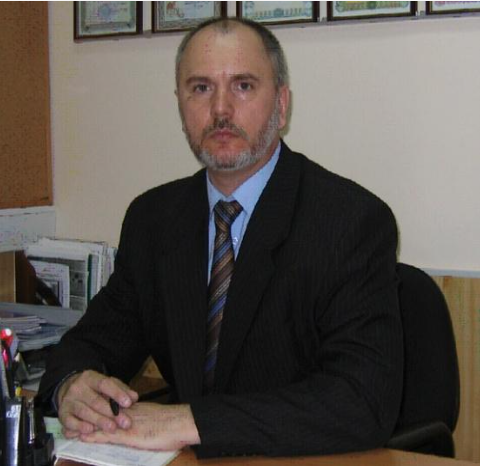 Направления подготовки:
10.03.01 Информационная безопасность
10.04.01 Информационная безопасность
Читаемые дисциплины:
Государственная СЗИ в части проведения специальных работ
Методы и средства защиты информации по техническим каналам от несанкционированного доступа
Организация защиты конфиденциальной информации от несанкционированного доступа
Разработка объекта информатизации в защищенном исполнении
Технические каналы утечки конфиденциальной информации
Эффективность управления информационной безопасности и др.
Панцыр Родион Яковлевич, к.т.н, доцент, начальник учебного центра ООО «НОВО»
7
Технологий проектирования и обеспечения ракетных комплексов (2020 г.)
Базовая организация:  4 ЦНИИ  Министерства обороны РФ
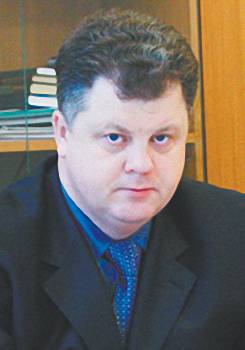 Направления подготовки:
10.03.01 Информационная безопасность
11.05.01 Радиоэлектронные системы и комплексы
Читаемые дисциплины:
Основы устройства и функционирования ракетных комплексов
Учебная практика
Заведующий кафедрой:
Таразевич Сергей Евгеньевич – к.т.н., главный научный сотрудник
8
Безопасность информации (2021 г.)
Базовая организация:  Центр безопасности информации, г. о. Королёв
Направления подготовки:
 10.03.01 Информационная безопасность
Читаемые дисциплины:
 Организационное и правовое обеспечение ИБ
Организация защиты конфиденциальной информации от несанкционированного доступа
Подготовка объектов информатизации к аттестации по требованиям безопасности информации
Технические каналы утечки конфиденциальной информации
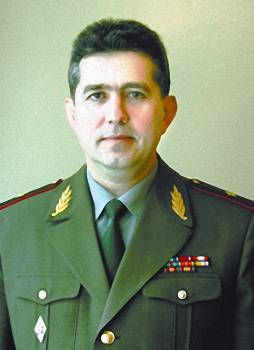 Заведующий кафедрой:
Василенко Владимир Васильевич – зам. ген. директора, д.т.н., профессор
9
Количество студентов, прошедших обучение на БК
10
Кадровый состав
11
[Speaker Notes: Всего сотрудников 33 человека. Из них 
ППС – 30 чел.
АУП – 3 чел.]
Численность студентов
12
Статистика приёма 2019-2021гг. (проходной балл)
13
Целевое обучение
14
Трудоустройство выпускников в 2020-2021 г.
2020
2021
15
Работа по дальнейшему развитию института
16
Учебная и научно-исследовательская работа студентов
17
[Speaker Notes: Создание на базе ЦБИ рабочей группы для проведения НИРС по предложению предприятия. Руководитель от предприятия, определена тема по согласованию с руководством предприятия
Участие в проекте стратегического направления «Цифровой университет». Распоряжение Правительства РФ от 21.12.2021 №3759-Р «Об утверждении стратегического направления в области цифровой трансформации науки и высшего образования»
 Продолжить программу повышения компьютерной грамотности для лиц серебряного возраста совместно с центром занятости населения, советом ветеранов и обществом инвалидов г. Королёв]
Спасибо за внимание!
18
Трудоустройство выпускников в 2020-2021 г.
19